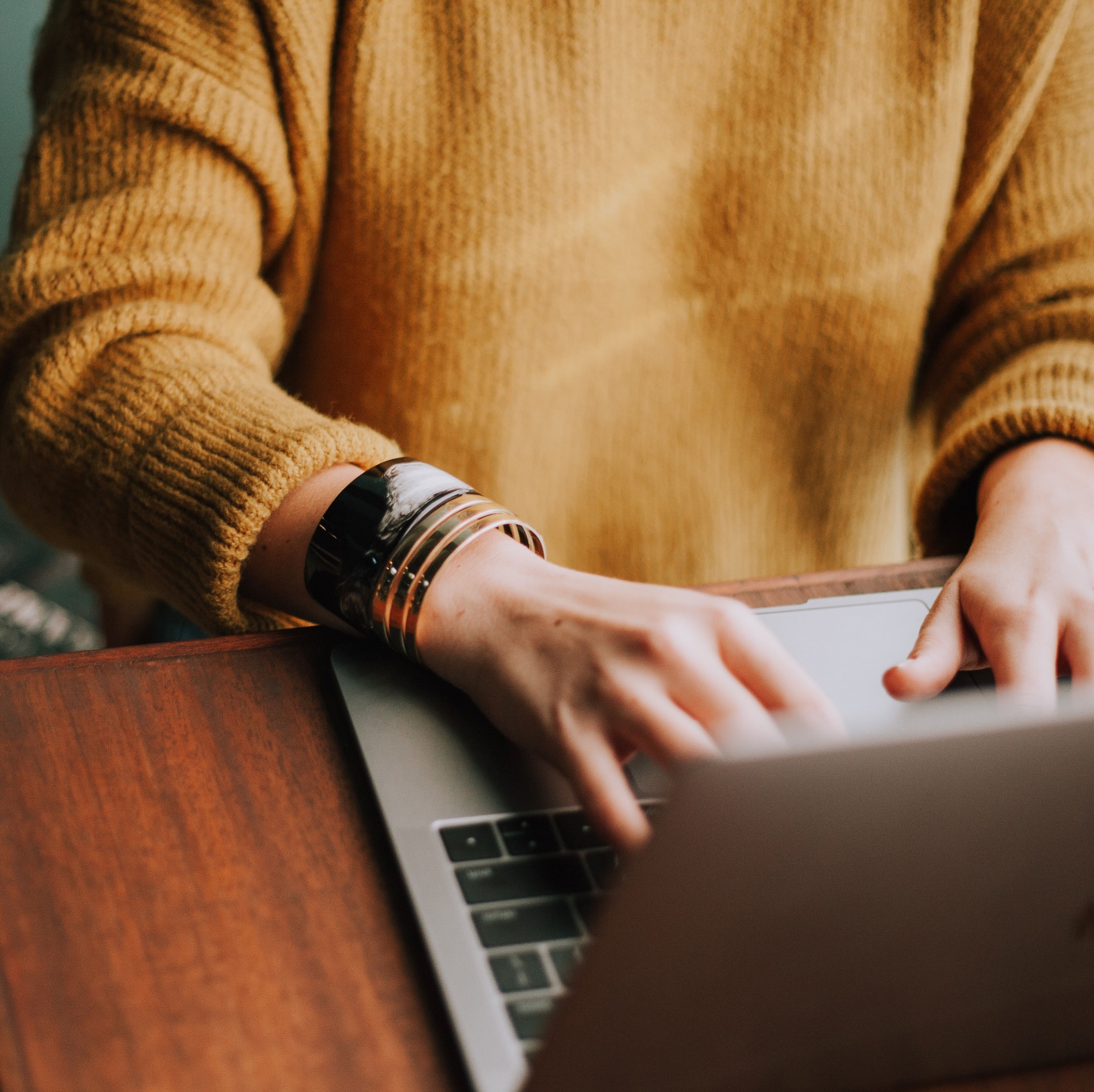 Balans Werk & Prive als ZZP’er
Webinar
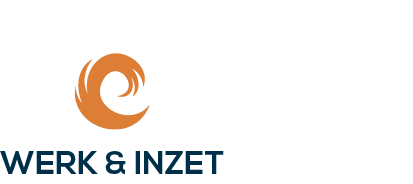 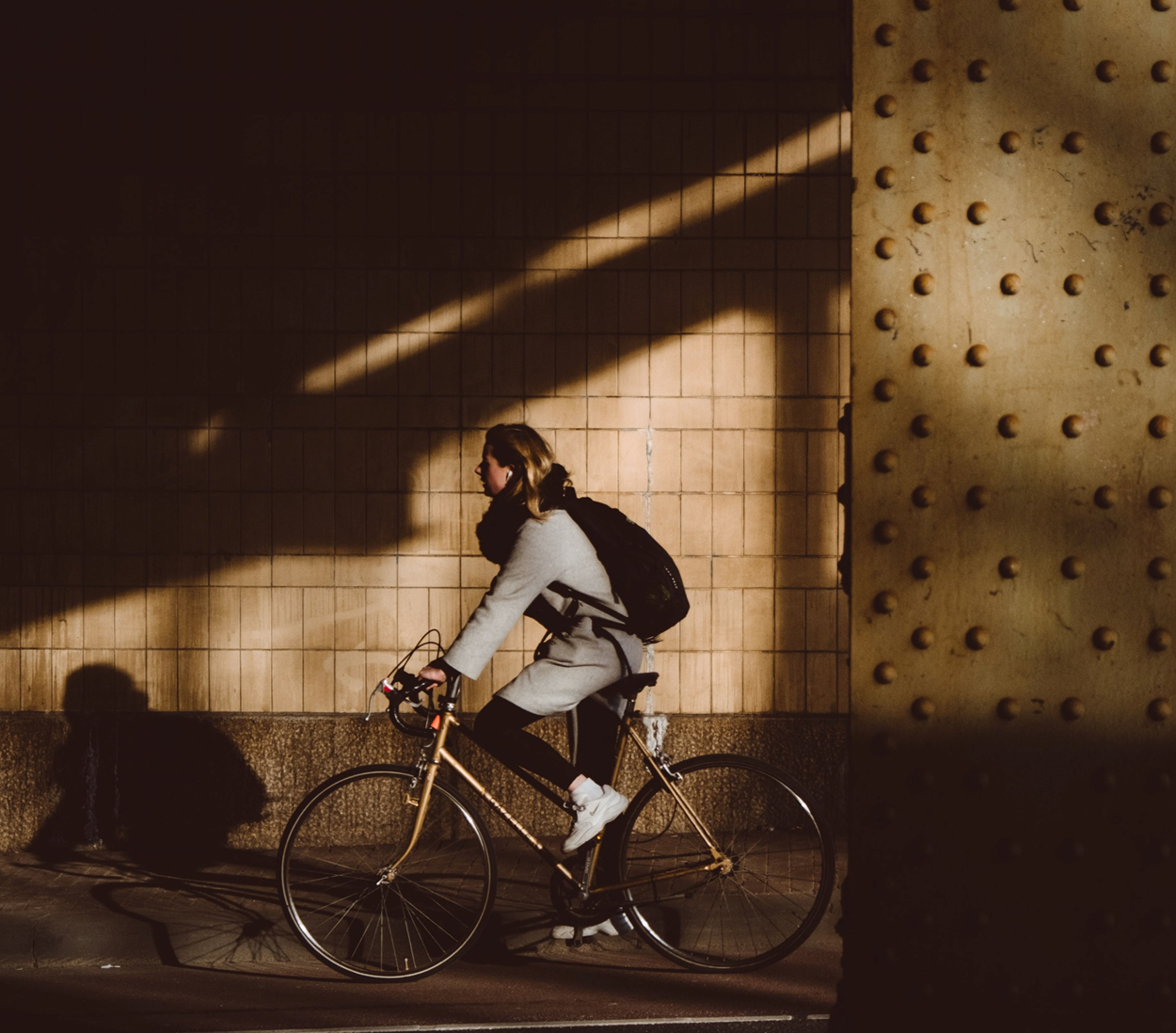 Programma van vandaag
Wat is balans werk en privé
Wat zegt de theorie?
Vertaalslag naar de praktijk
Introductie op het thema: balans werk en privé
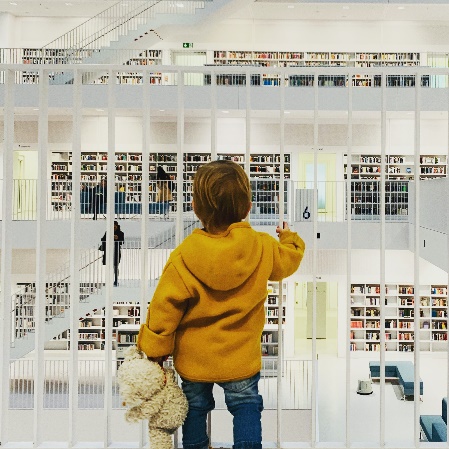 Wat is balans werk en privé?
Het nut van balans
Wat betekent balans voor onszelf
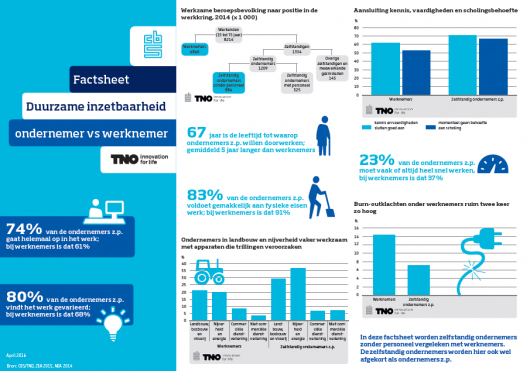 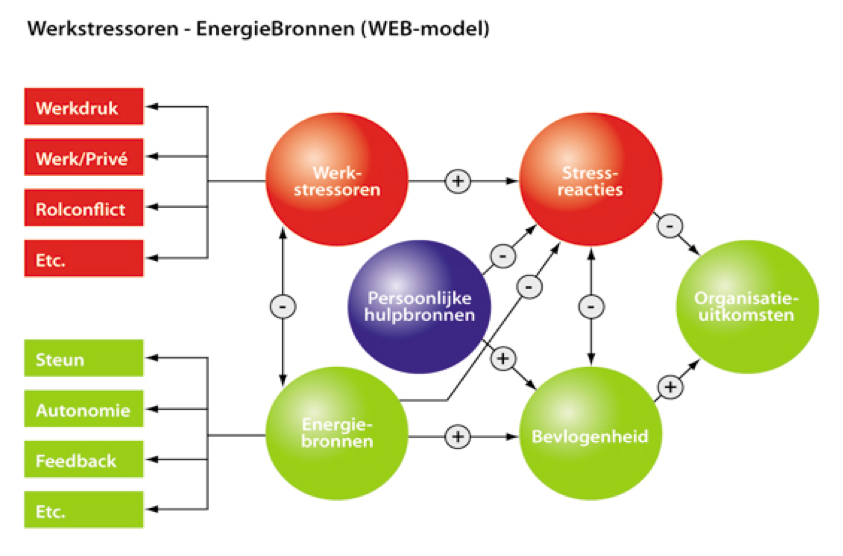 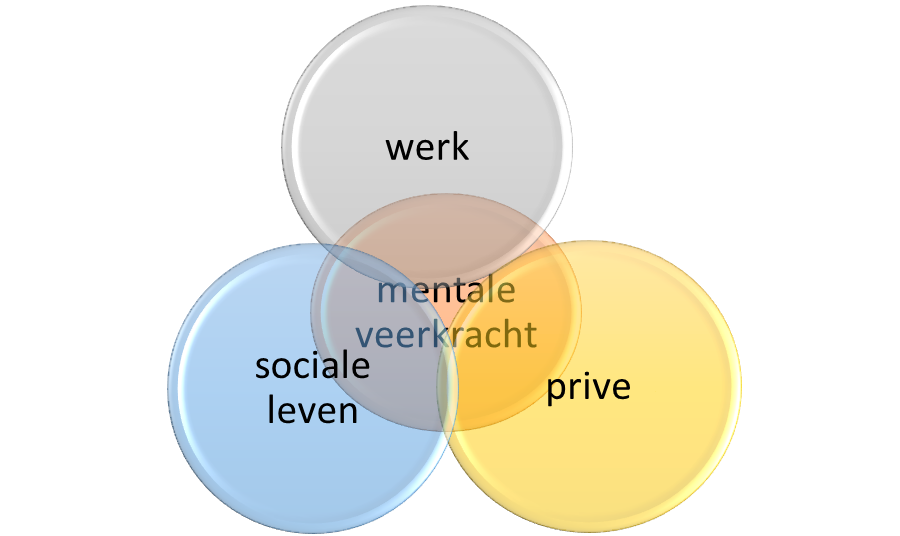 Balans
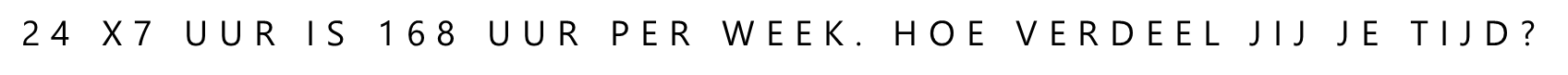 Onder sociaal leven verstaan we alle contacten met anderen buiten de werkrelatie

Hoe belangrijk is voor jou je sociale leven?

Hoeveel tijd besteed je aan je sociale leven?

Is dit voor jou voldoende?

Wil je veranderen? Wat?


Corona: 

Welke gevolgen voor jou?

Wat is wel mogelijk?
Onder privéleven verstaan we je persoonlijke leven: slaap, sport en beweging, voeding, ontspanning

Hoe belangrijk is voor jou je privéleven?

Hoeveel tijd besteed je aan je privéleven?

Is dit voor jou voldoende?

Wil je veranderen? Wat?


Corona: 

Welke gevolgen voor jou?

Wat is wel mogelijk?
Onder werk verstaan we alle activiteiten in kader van werk

Hoe belangrijk is voor jou je werk?

Hoeveel tijd besteed je aan werken?

Is dit voor jou voldoende?

Wil je veranderen? Wat?


Corona: 

Welke gevolgen voor jou?

Wat is wel mogelijk?
Aanpak in tijden van Corona
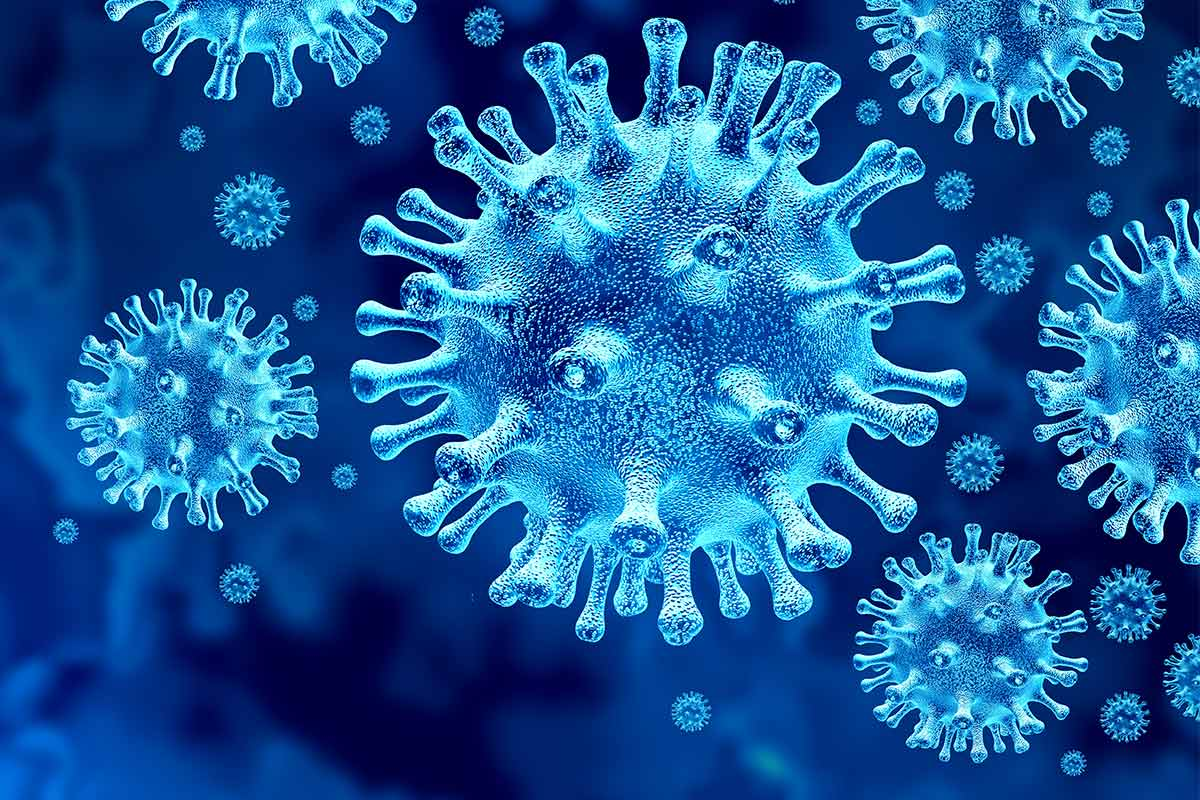 Bewegen
Opschrijven positieve ervaringen
Slaap
Sociaal contact
Emoties voelen
“
Make things as simple as possible but no simpler.
Albert Einstein